Esempi di geometria di molecole
d(Be-Cl) = 0,117 nm 
a = 180 °
VSEPR: Lineare AX2 BeCl2
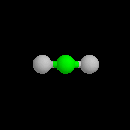 Be 1s2 2s2
2e- (Be) + 2e- (2 legami s) =
4 = 2 coppie = AX2
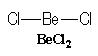 d(C-O) = 0,116 nm 
a = 180 °
VSEPR: Lineare AX2 CO2
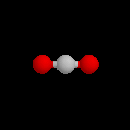 C 1s2 2s2 2p2
4e- + 4 e- (2 O) – 4 e- (2 legami p)
4 = 2 coppie = AX2
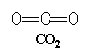 d(C-S) = 0,155 nm 
a = 180 °
VSEPR: Lineare AX2 CS2
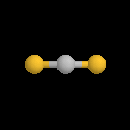 C 1s2 2s2 2p2
4 e- + 4 e- (2 S) – 4 e- (2 legami p)
4 = 2 coppie = AX2
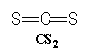 d(C-O) = 0,116 nm 
d(C-S) = 0,155 nm 
a = 180 °
VSEPR: Lineare AX2 COS
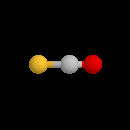 C 1s2 2s2 2p2
4 e- + 2 e- (O) + 2 e- (S) – 4 e- (2 legami p)
4 = 2 coppie = AX2
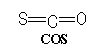 d(H-C) = 0,107 nm 
d(C-N) = 0,116 nm 
a = 180 °
VSEPR: Lineare AX2 HCN
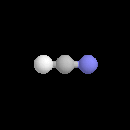 C 1s2 2s2 2p2
4e- + 1e- (H) + 3e- (N) – 4 e- (2 legami p)
4 = 2 coppie = AX2
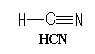 d(C-C) = 0,1204 nm
d(C-H) = 0,1058 nm
a = 180 °
VSEPR: Lineare AX2 C2H2
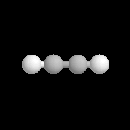 C 1s2 2s2 2p2
4e- + 1e- (H) + 3e- (C) – 4 e- (2 legami p)
4 = 2 coppie = AX2
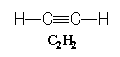 d(B-F) = 0,130 nm
a = 120 °
VSEPR: trigonale planare AX3 BF3
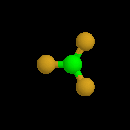 B 1s2 2s2 2p1
3e- (B) + 3e- (3 legami s)
6 = 3 coppie = AX3
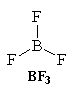 d(B-Cl) =0,176 nm
a = 120 °
VSEPR: trigonale planare AX3 BCl3
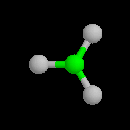 B 1s2 2s2 2p1
3e- (B) + 3e- (3 legami s) 
6 = 3 coppie = AX3
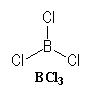 Fase gassosa :
d(S-O) = 0,143 nm 
a = 120 °
VSEPR: trigonale planare AX3 SO3
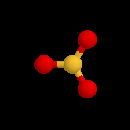 S 1s2 2s2 2p6 3s2 3p4
6 e- (S) + 6 e- (3 O) – 6 e- (3 legami p)
6 = 3 coppie = AX3
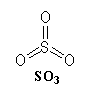 d(C-H) = 0,112 nm 
d(C-O) = 0,121 nm 
a = 116,5 °
VSEPR: trigonale planare AX3 HCHO
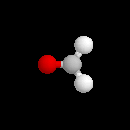 C 1s2 2s2 2p2 
4e- (C) + 2e- (2 H) + 2e- (O) - 2e- (1p)
6 = 3 coppie = AX3
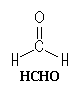 d(C-Cl) = 0,174 nm 
d(C-O) = 0,117 nm 
a = 113,2 °
VSEPR: trigonale planare AX3 COCl2
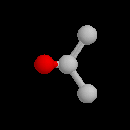 C 1s2 2s2 2p2 
4e- (C) + 2e- (2 Cl) + 2e- (O) - 2e- (1p)
6 = 3 coppie = AX3
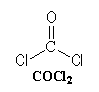 d(C-H) = 0,110 nm 
d(C-C) = 0,134 nm 
a = 118 °
VSEPR: trigonale planare AX3 C2H4
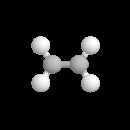 C 1s2 2s2 2p2 
4e- (C) + 2e- (2 H) + 2e- (C) - 2e- (1p)
6 = 3 coppie = AX3
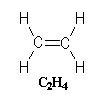 d(C-H) = 0,110 nm 
d(C-C) = 0,134 nm 
d(C-F) = 0,135 nm 
a (FCF) = 109,3 °
VSEPR: trigonale planare AX3 C2H2F2
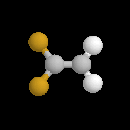 C 1s2 2s2 2p2 
4e- (C) + 2e- (2 H) + 2e- (C) - 2e- (1p)
6 = 3 coppie = AX3  
4e- (C) + 2e- (2 F) + 2e- (C) - 2e- (1p)
6 = 3 coppie = AX3
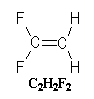 d(C-O) = 0,129 nm 
a = 120 °
VSEPR: trigonale planare AX3 CO32-
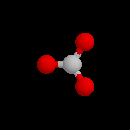 C 1s2 2s2 2p2 
4e- (C) + 2e- (2O-) + 2e- (O) - 2e- (1p)
6 = 3 coppie = AX3
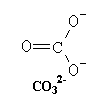 d(Sn- Cl) = 0,242 nm
a = 95 °
VSEPR: angolata AX2E SnCl2
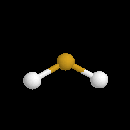 Sn [Kr]  4d10 5s2 5p2 
4e- (Sn) + 2e- (2Cl)
6 = 3 coppie ma 2 legami= AX2E
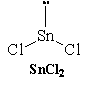 d(S-O) = 0,143 nm 
a = 119,5 °
VSEPR: angolata AX2E SO2
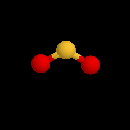 S [Ne]  3s2 3p4 
6e- (S) + 4e- (2O) - 4e- (2 legami p)
6 = 3 coppie ma 2 legami= AX2E
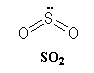 d(O-O) = 0,128 nm 
a = 116,8 °
VSEPR: angolata AX2E O3
O [He]  2s2 2p4 
6e- (O) + 2e- (O) - 2e- (1 p) + 1e- (O-) - 1e- (+) 

6 = 3 coppie ma 2 legami= AX2E
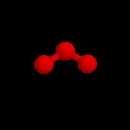 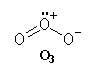 d(S-N) = 0,145 nm 
d(S-F) = 0,164 nm 
a = 116,5 °
VSEPR: angolata AX2E NSF
S [Ne]  3s2 3p4 
6e- (S) + 1e- (F) + 3e- (N) - 4e- (2 p)

6 = 3 coppie ma 2 legami= AX2E
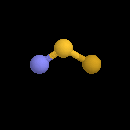 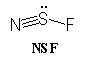 d(C-H) = 0,1094 nm 
a = 109,5 °
VSEPR: tetraedrica AX4 CH4
C 1s2 2s2 2p2 
4e- (C) + 4e- (4 H)
8 = 4 coppie , 4 legami= AX4
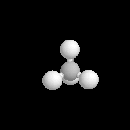 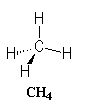 d(Si-F) = 0,154 nm 
a (FSiF) = 109,5 °
VSEPR: tetraedrica AX4 SiF4
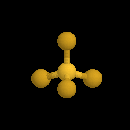 Si  [Ne]  3s2 3p2 
4e- (Si) + 4e- (4 F)
8 = 4 coppie , 4 legami= AX4
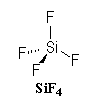 d(N-H) = 0,103 nm
a = 109,5 °
VSEPR: tetraedrica AX4 NH4+
N  [He]  2s2 2p3 
5e- (N) + 4e- (4 H) –1e- (+)
8 = 4 coppie , 4 legami= AX4
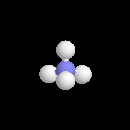 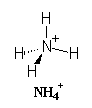 d(S-O) = 0,150 nm
a = 109 °
VSEPR: tetraedrica AX4 SO42-
S  [Ne]  3s2 3p4 
6e- (S) + 2e- (2 O-) + 4e- (2 O) - 4e- (2 p)
8 = 4 coppie , 4 legami= AX4
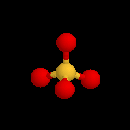 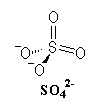 d(S-O) = 0,150 nm 
d(S-S) = 0,201 nm 
a = 109 ° (valore stimato)
VSEPR: tetraedrica AX4 S2O32-
S  [Ne]  3s2 3p4 
6e- (S) + 1e- (O-) + 1e- (S-) + 4e- (2 O) - 4e- (2 p)
8 = 4 coppie , 4 legami= AX4
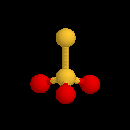 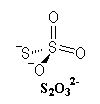 d(P-Cl) = 0,199 nm 
d(P-O) = 0,145 nm 
a (ClPCl) = 103,5 °
VSEPR: tetraedrica AX4 POCl3
P  [Ne]  3s2 3p3 
5e- (P) + 3e- (Cl) + 2e- (O) - 2e- (1 p)
8 = 4 coppie , 4 legami= AX4
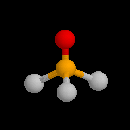 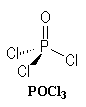 d(P-F) = 0,154 nm 
d(P-O) =0,145 nm 
a (FPF) = 102 °
VSEPR: tetraedrica AX4 POF3
P  [Ne]  3s2 3p3 
5e- (P) + 3e- (F) + 2e- (O) - 2e- (1 p)
8 = 4 coppie , 4 legami= AX4
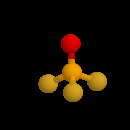 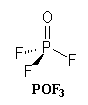 d(S-N) = 0,14 nm 
d(S-F) = 0,16 nm 
a(FSF) = 98 °
VSEPR: tetraedrica AX4 NSF3
S  [Ne]  3s2 3p4 
6e- (S) + 3e- (F) + 3e- (N) - 4e- (2 p)
8 = 4 coppie , 4 legami= AX4
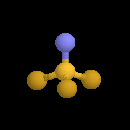 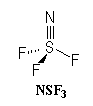 d(N-H) = 0,102 nm 
a = 107,8°
VSEPR: piramide trigonale AX3E NH3
N  [He]  2s2 2p3 
5e- (N) + 3e- (H) 
8 = 4 coppie , 3 legami= AX3E
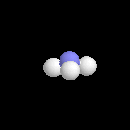 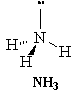 d(P-H) = 0,144 nm 
a = 93,3 °
VSEPR: piramide trigonale AX3E PH3
P  [Ne]  3s2 3p3 
5e- (P) + 3e- (H) 
8 = 4 coppie , 3 legami= AX3E
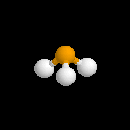 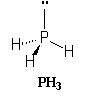 d(As-H) = 0,144 nm 
a = 91,8 °
VSEPR: piramide trigonale AX3E AsH3
As  [Ar] 3d10 4s2 4p3 
5e- (As) + 3e- (H) 
8 = 4 coppie , 3 legami= AX3E
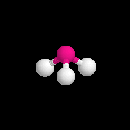 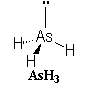 d(P-F) = 0,157 nm 
a = 97,8 °
VSEPR: piramide trigonale AX3E PF3
P  [Ne] 3s2 3p3 
5e- (P) + 3e- (F) 
8 = 4 coppie , 3 legami= AX3E
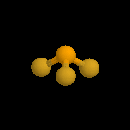 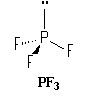 d(P-Cl) = 0,204 nm 
a = 100,1 °
VSEPR: piramide trigonale AX3E PCl3
P  [Ne] 3s2 3p3 
5e- (P) + 3e- (Cl) 
8 = 4 coppie , 3 legami= AX3E
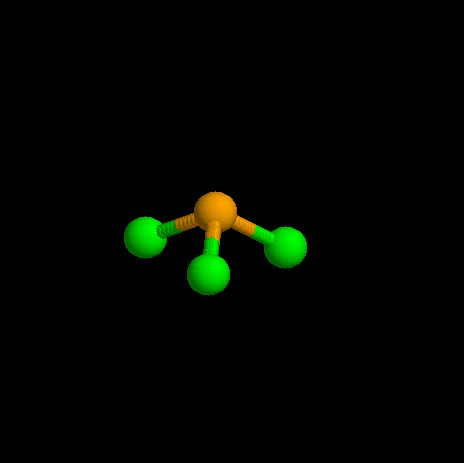 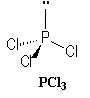 d(P-Br) = 0,218 nm 
a = 101,5 °
VSEPR: piramide trigonale AX3E PBr3
P  [Ne] 3s2 3p3 
5e- (P) + 3e- (Br) 
8 = 4 coppie , 3 legami= AX3E
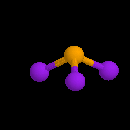 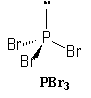 d(P-I) = 0,243 nm 
a = 102 °
VSEPR: piramide trigonale AX3E PI3
P  [Ne] 3s2 3p3 
5e- (P) + 3e- (I) 
8 = 4 coppie , 3 legami= AX3E
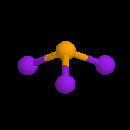 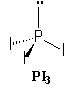 Valori ottenuti con Cl- come controione
d(O-H) = 0,096 nm 
a = 117 °
VSEPR: piramide trigonale AX3E H3O+
O  [He] 2s2 2p4 
6e- (O) + 3e- (H) - 1e- (+) 
8 = 4 coppie , 3 legami= AX3E
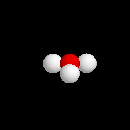 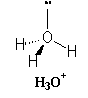 d(O-H) = 0,096 nm 
a = 104,5°
VSEPR: angolata AX2E2 H2O
O  [He] 2s2 2p4 
6e- (O) + 2e- (H) 
8 = 4 coppie , 2 legami= AX2E2
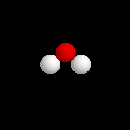 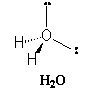 d(S-H) = 0,135 nm 
a = 93,3°
VSEPR: angolata AX2E2 H2S
S  [Ne] 3s2 3p4 
6e- (S) + 2e- (H) 
8 = 4 coppie , 2 legami= AX2E2
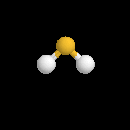 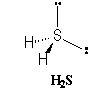 d(N-H) = 0,103 nm 
a = 104 °
VSEPR: angolata AX2E2 NH2-
N  [He] 2s2 2p3 
5e- (N) + 2e- (H) + 1e- (-) 
8 = 4 coppie , 2 legami= AX2E2
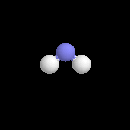 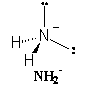 d(O-Cl) = 0,170 nm
a = 110,9 °
VSEPR: angolata AX2E2 Cl2O
O  [He] 2s2 2p4 
6e- (O) + 2e- (Cl) 
8 = 4 coppie , 2 legami= AX2E2
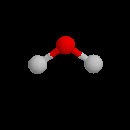 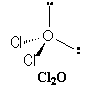 d(O-F) = 0,140 nm
a = 103 °
VSEPR: angolata AX2E2 OF2
O  [He] 2s2 2p4 
6e- (O) + 2e- (F) 
8 = 4 coppie , 2 legami= AX2E2
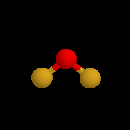 d(P-Cléq) = 0,202 nm 
d(P-Clax) = 0,214 nm
a(ClPCl) = 90 ° ; a (ClPCl) = 120
VSEPR: bipiramide a base trigonale AX5 PCl5
P  [Ne] 3s2 3p3 
5e- (P) + 5e- (Cl) 
10 = 5 coppie , 5 legami= AX5
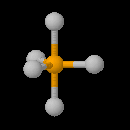 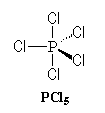 d(P-Clstim) = 0,2 nm ; d(P-F) = 0,15 nm
a(FPF) = 90° ; a (ClPCl) = 120°
(valore stimato)
VSEPR: bipiramide a base trigonale AX5 PF3Cl2
P  [Ne] 3s2 3p3 
5e- (P) + 3e- (F) + 2e- (Cl) 
10 = 5 coppie , 5 legami= AX5
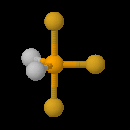 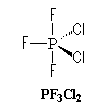 d(S-O) = 0,140 nm
d(S-Feq) = 0,155 nm
d(S-Fax) = 0,157 nm
a (FeqSFeq) = 110 °
VSEPR: bipiramide a base trigonale AX5 SOF4
S  [Ne] 3s2 3p4 
6e- (S) + 4e- (F) + 2e- (O) - 2e- (1 p) 
10 = 5 coppie , 5 legami= AX5
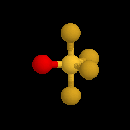 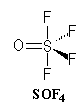 d(Xe-O) = 0,180 nm
d(Xe-F) = 0,200 nm
a (OXeO) = 120 °
(valore stimato)
VSEPR: bipiramide a base trigonale AX5 XeF2O3
Xe  [Kr] 4 d10 5s2 5p6 
8e- (Xe) + 2e- (F) + 6e- (3O) - 6e- (3 p) 
10 = 5 coppie , 5 legami= AX5
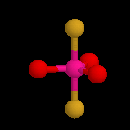 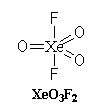 d(I-O) = 0,180 nm
a (OIO) = 90 °
(valore approssimato)
VSEPR: bipiramide a base trigonale AX5 IO53-
I  [Kr] 4 d10 5s2 5p5
7e- (I) + 3e- (O-) + 4e- (2O) - 4e- (2 p) 
10 = 5 coppie , 5 legami= AX5
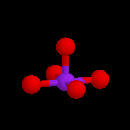 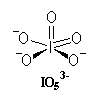 d(S-Feq)= 0,154 nm
d(S-Fax ) = 0,164 nm
a(FeqSFeq) = 101,6 ° 
a (FaxSFax) = 173,6 °
VSEPR: tetraedrica distorta AX4E SF4
S  [Ne] 3s2 3p4
6e- (S) + 4e- (F)
10 = 5 coppie , 4 legami= AX4E
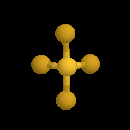 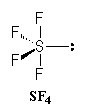 d(I-O) = 0,193 nm 
d(I-F) = 0,200 nm
VSEPR: tetraedrica distorta AX4E IO2F2-
I  [Kr] 4 d10 5s2 5p5
7e- (I) + 2e- (F) + 1e- (O-) + 2e- (O) - 2e- (1 p) 
10 = 5 coppie , 4 legami= AX4E
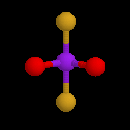 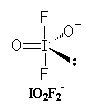 d(Xe-O) = 0,180 nm 
d(Xe-F) = 0,200 nm
(valore stimato)
VSEPR: tetraedrica distorta AX4E XeO2F2
Xe  [Kr] 4 d10 5s2 5p6 
8e- (Xe) + 2e- (F) + 2e- (O) - 2e- (1 p) 
10 = 5 coppie , 4 legami= AX4E
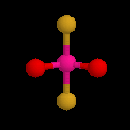 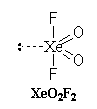 d(Cl-Feq) = 0,1596 nm 
d(Cl-Fax) = 0,1696 nm 
a (FClF) = 87,5 °
VSEPR: a T AX3E2 ClF3
Cl  [Ne] 3s2 3p5 
7e- (Cl) + 3e- (F) 
10 = 5 coppie , 3 legami= AX3E2
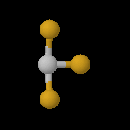 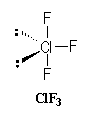 Valori ottenuti con NEt4+ come controione
d(I-I) = 0,294 nm 
a = 180°
VSEPR: lineare AX2E3 I3-
I  [Kr] 4 d10 5s2 5p5
7e- (I) + 2e- (I) + 1e- (-) 
10 = 5 coppie , 2 legami= AX2E3
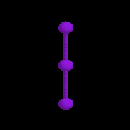 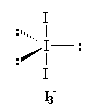 d(Xe-F) = 0,200 nm 
a = 180°
VSEPR: lineare AX2E3 XeF2
Xe  [Kr] 4 d10 5s2 5p6 
8e- (Xe) + 2e- (F) 
10 = 5 coppie , 2 legami= AX2E3
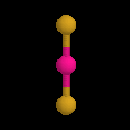 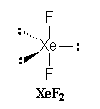 d(S-F) = 0,1564 nm
a = 90°
VSEPR: ottaedrica AX6 SF6
S  [Ne] 3s2 3p4
6e- (S) + 6e- (F)
12 = 6 coppie , 6 legami= AX6
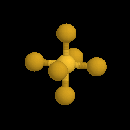 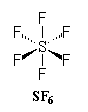 d(I-O) = 0,19 nm (valore stimato)
d(I-F) = 0,20 nm (valore stimato)
VSEPR: ottaedrica AX6 IOF5
I  [Kr] 4 d10 5s2 5p5

7e- (I) + 5e- (F) + 2e- (O) - 2e- (1 p) 
12 = 6 coppie , 6 legami= AX6
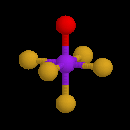 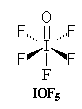 d(Xe-F) = 0,19 nm (valore medio) 
d(Xe-O) = 0,18 nm (valore medio)
VSEPR: piramide a base quadrata AX5E XeOF4
Xe  [Kr] 4 d10 5s2 5p6 

8e- (Xe) + 4e- (F) + 2e- (O) - 2e- (1 p) 
12 = 6 coppie , 5 legami= AX5E
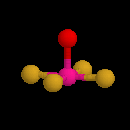 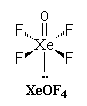 d(Br-Fax) = 0,169 nm
d(Br-Feq) = 0,178 nm 
a (Feq,Br,Fax)= 84,9° 
(fase gassosa)
VSEPR: piramide a base quadrata AX5E BrF5
Br  [Kr] 4 d10 5s2 5p6 

7e- (Br) + 5e- (F)
12 = 6 coppie , 5 legami= AX5E
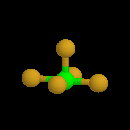 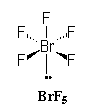 d(I-Cl) = 0,250 nm (valore medio) 
a = 90° (valore medio)
VSEPR: planare quadrata AX4E2 ICl4-
I  [Kr] 4 d10 5s2 5p5

7e- (I) + 4e- (Cl) + 1e- (-)
12 = 6 coppie , 4 legami= AX4E2
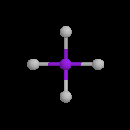 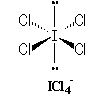 d(Xe-F) = 0,195 nm (valore medio) 
a = 90° (valore medio)
VSEPR: planare quadrata AX4E2 XeF4
Xe  [Kr] 4 d10 5s2 5p6 

8e- (Xe) + 4e- (F)
12 = 6 coppie , 4 legami= AX4E2
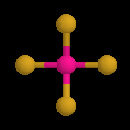 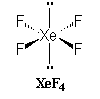